Государственное бюджетное дошкольное образовательное учреждение детский сад № 87 Красногвардейского района
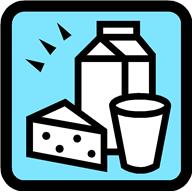 Проект « Пейте, дети, молоко!»
старшая группа №12

                             Воспитатель Белан Г.И.


Санкт-Петербург
2012г
Актуальность проекта
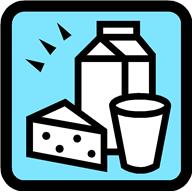 Обязательным и незаменимым продуктом детского питания является молоко. Оно по своему химическому составу и биологическим свойствам занимает исключительное место среди продуктов животного происхождения, используемых в питании детей всех возрастных групп. Но не все дети с удовольствием пьют молоко и едят блюда, приготовленные на основе молока и молочных продуктов (каши, молочные супы, творожные запеканки, сыр, бутерброды с маслом).
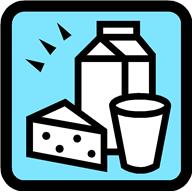 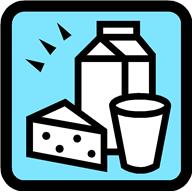 Проблема
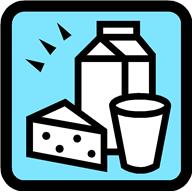 Дети дошкольного возраста не понимают значимость молока и молочных продуктов в развитии организма млекопитающих.
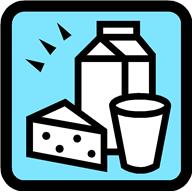 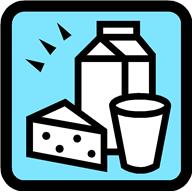 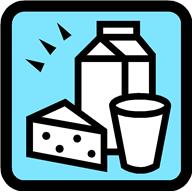 Цели проекта
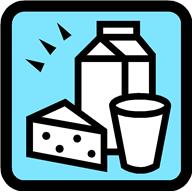 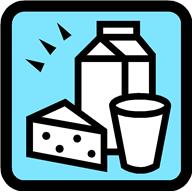 Этапы реализации
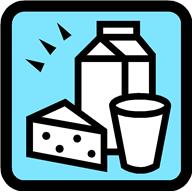 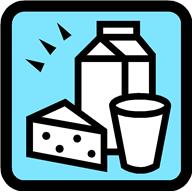 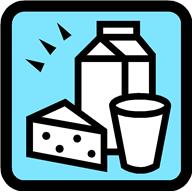 Этапы реализации
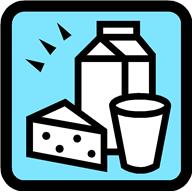 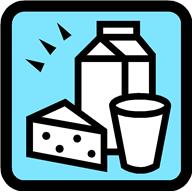 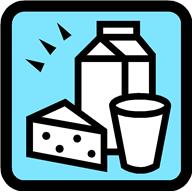 Этапы реализации
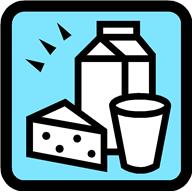 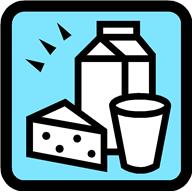 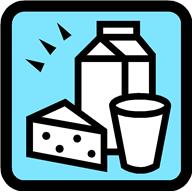 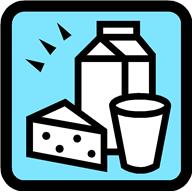 Результат работы над проектом
Расширяются знания детей о разнообразии молочных продуктов, о ценности молока и влиянии его на состояние здоровья
Формируются исследовательские навыки, развивается желание узнавать новое
Повышается речевая активность детей
Семьи воспитанников мотивируются к продуктивному сотрудничеству с детским садом
Развивается творческий потенциал всех участников педагогического процесса
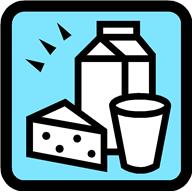 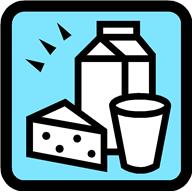 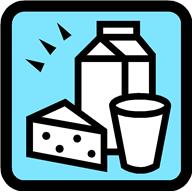 Приложение
Д/пособие «Откуда пришло молоко».

Интересные факты о молоке

Презентация рекламы «Пейте дети 
молоко»
Cочиненная детьми загадка о молоке
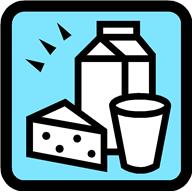 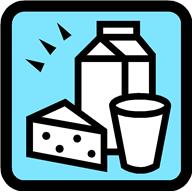 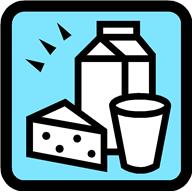 Откуда молоко пришло?
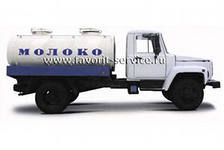 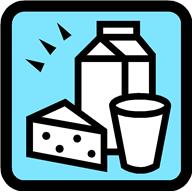 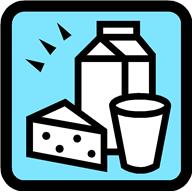 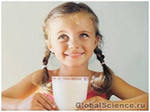 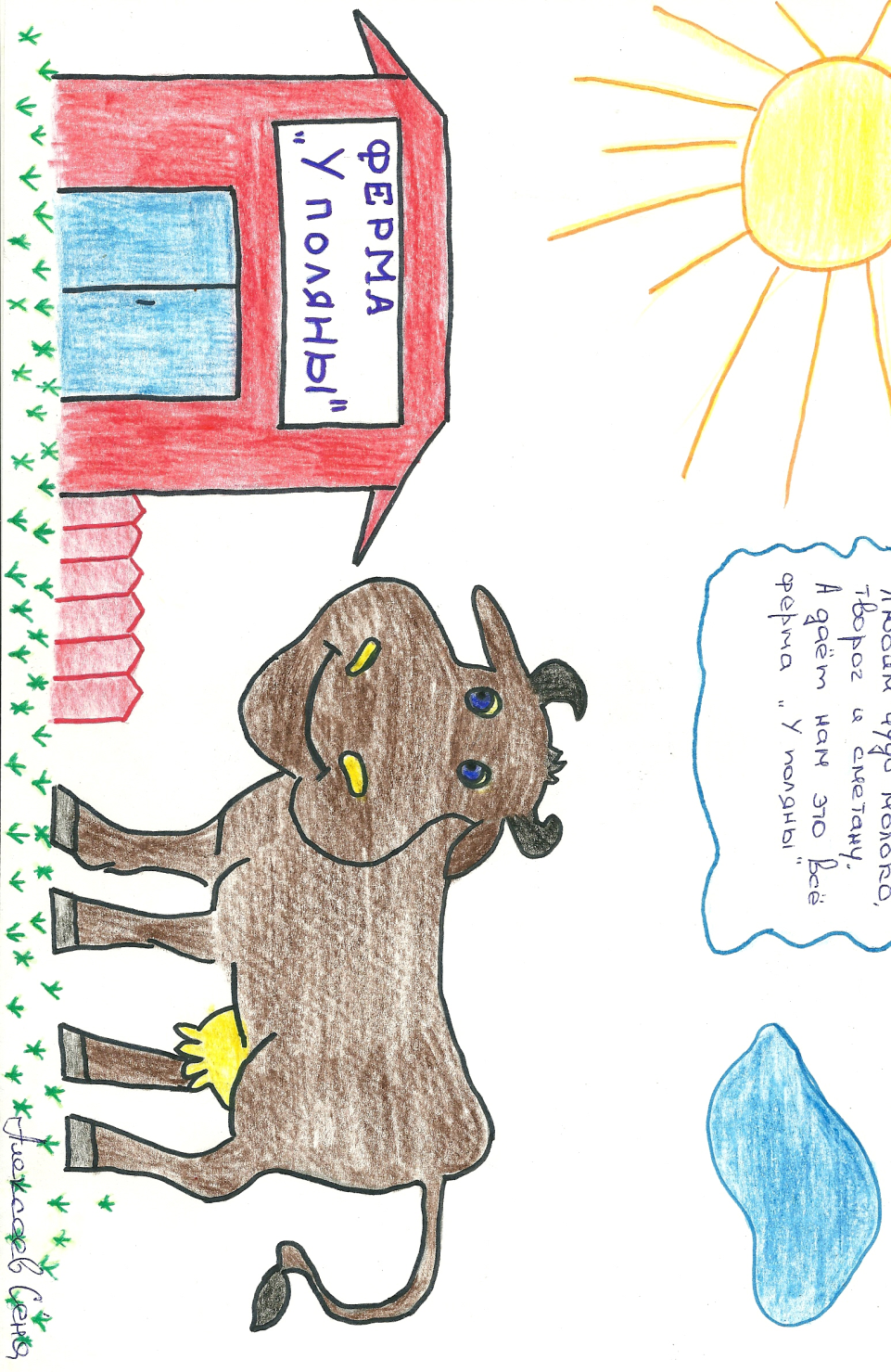 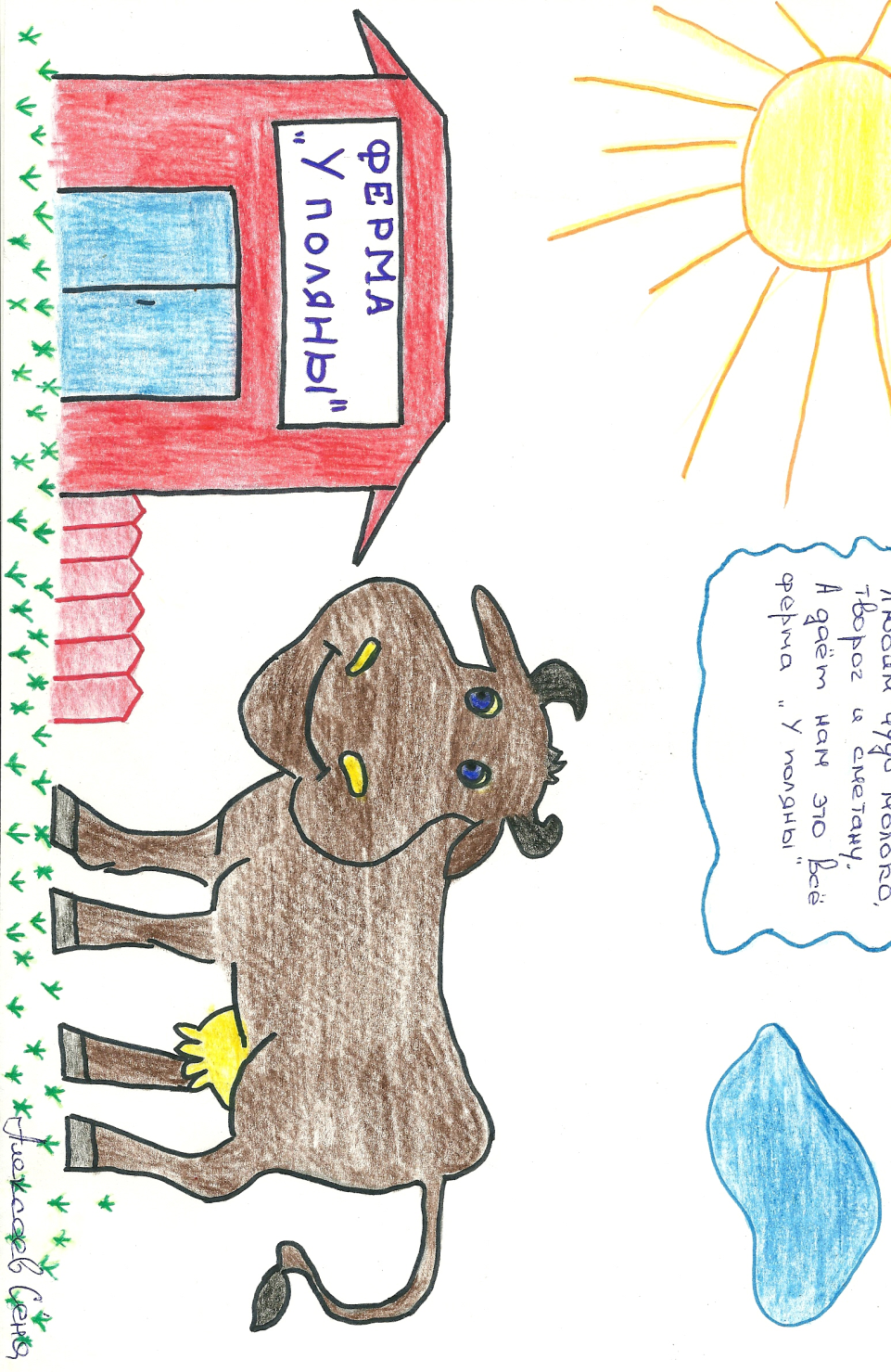 Загадка о молоке
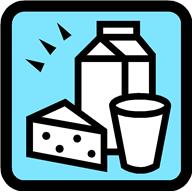 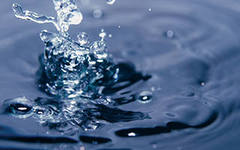 Жидкое, но не

Вкусное, но не

Белое, но не

Непрозрачное, но не
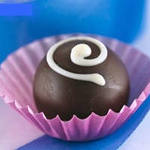 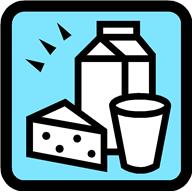 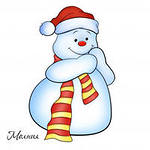 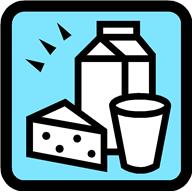 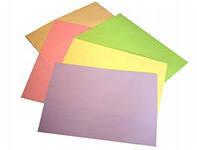 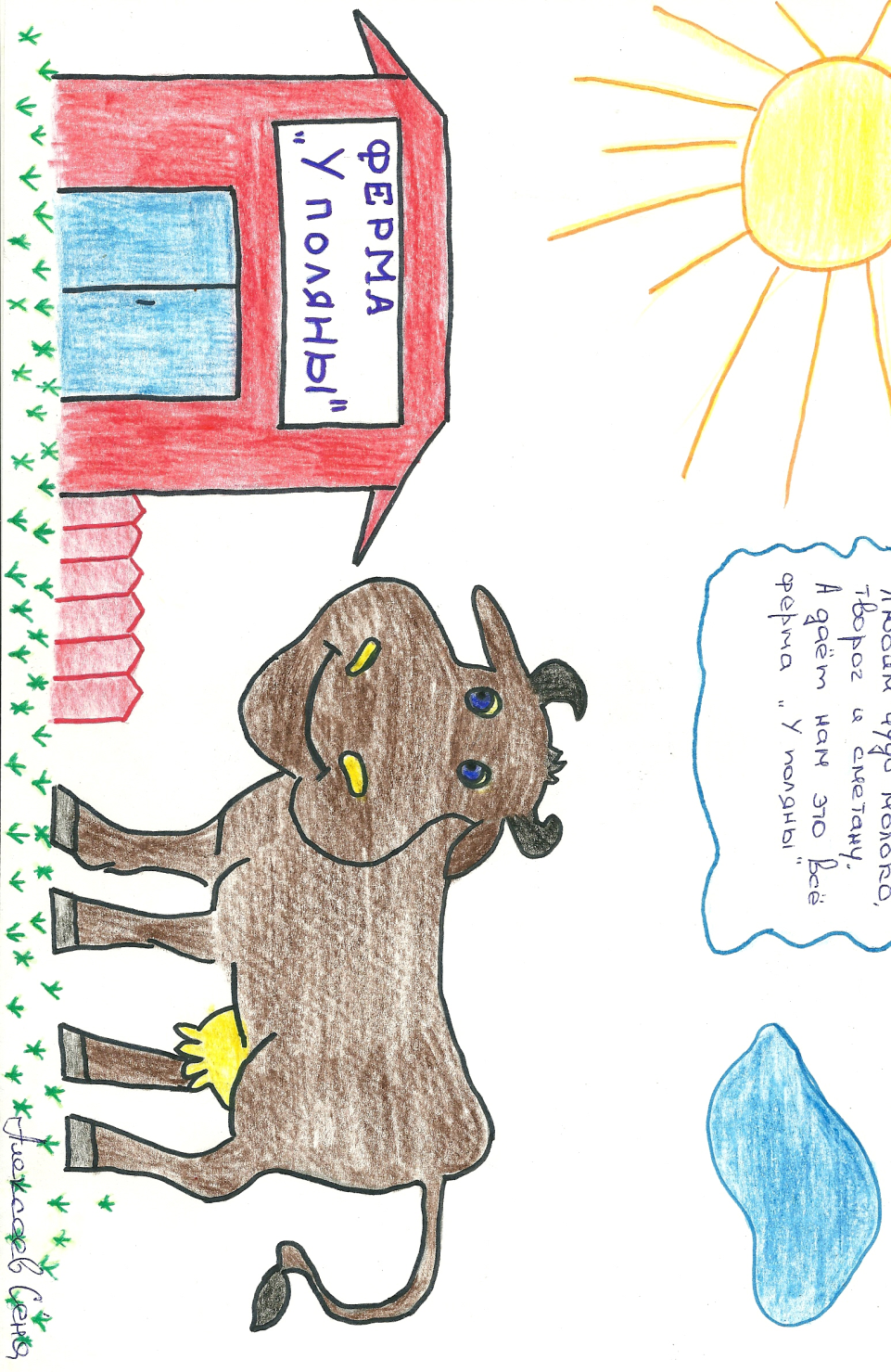 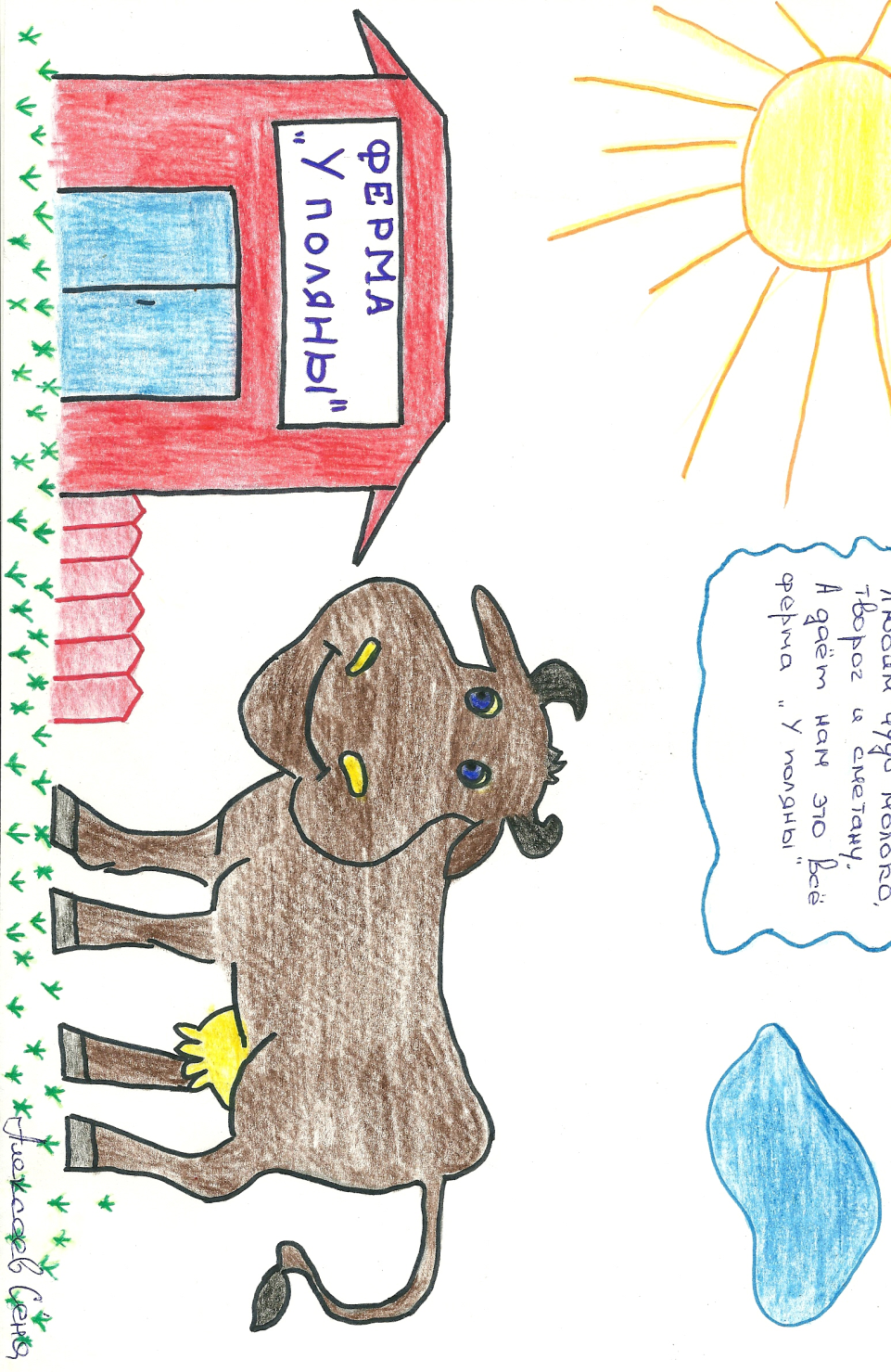